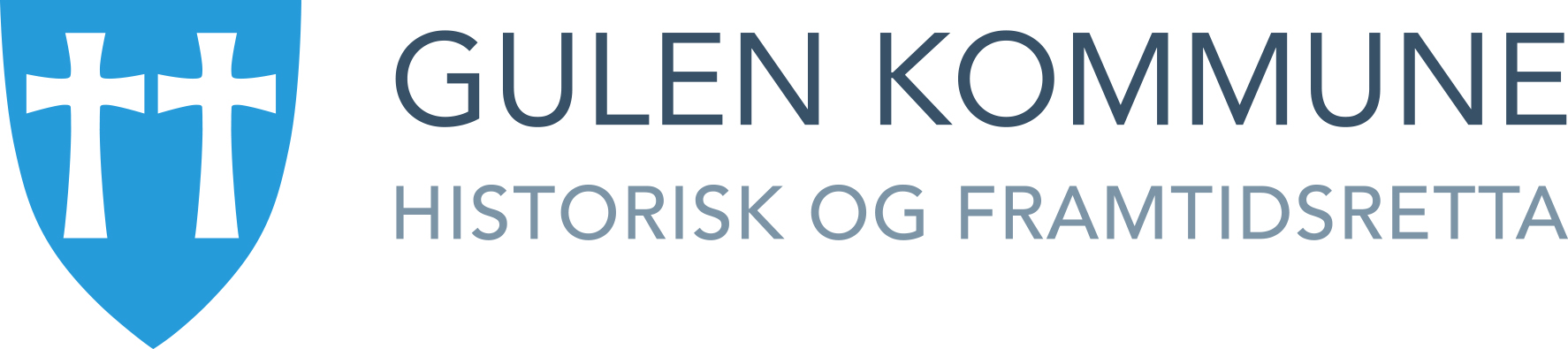 VISJON
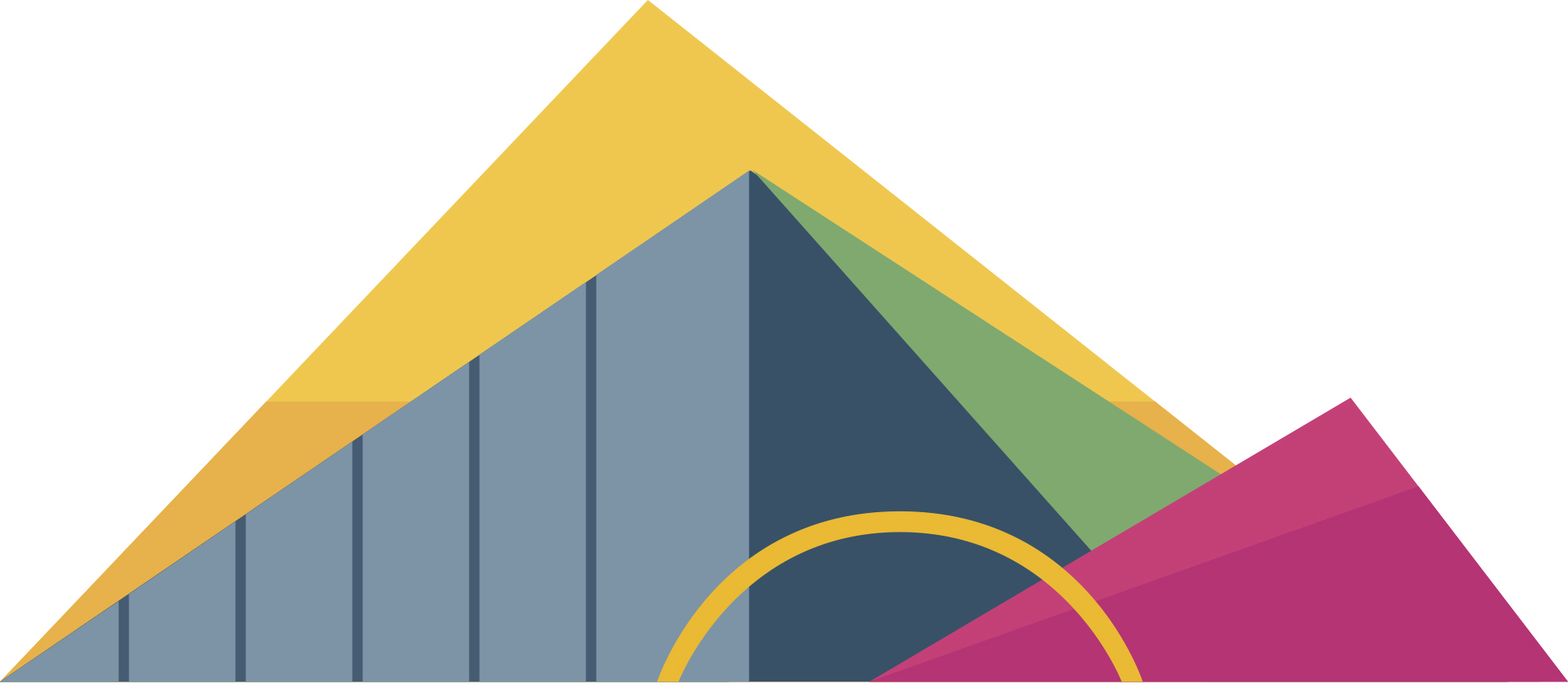 Ny Samfunnsplan Gulen kommune

Avgjerande steg for å skape eit reelt styringsdokument.
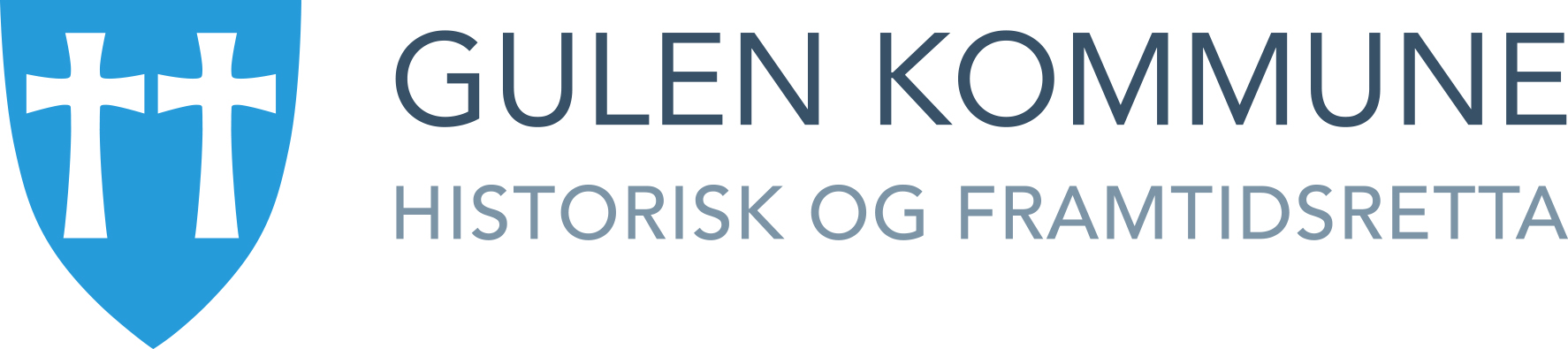 Framdrift i prosjektetMerk: prosjektperioden er foreslått endra
Prosjektplan
Godkjenningav den tematiserte inndelinga, struktur av samfunnsplanen
Godkjenning av statusskildring under dei einskilde tema/eksisterande statistikkmateriale
Plan for informasjons- og kommunikasjonsstrategi
Presentere dei nasjonale føringane innan dei einskilde tema
Godkjenning av bestillingar vedk. utgreiingane
Godkjenning av planlagd innhenting av interessentdata
Godkjenning av innhenta interessentdata
Godkjenning av Gulen kommune sin visjon
Godkjenning av konkrete målsetnadar og satsingar fram mot 2034
Utarbeide det endelege dokument for fyrstegongshøyring
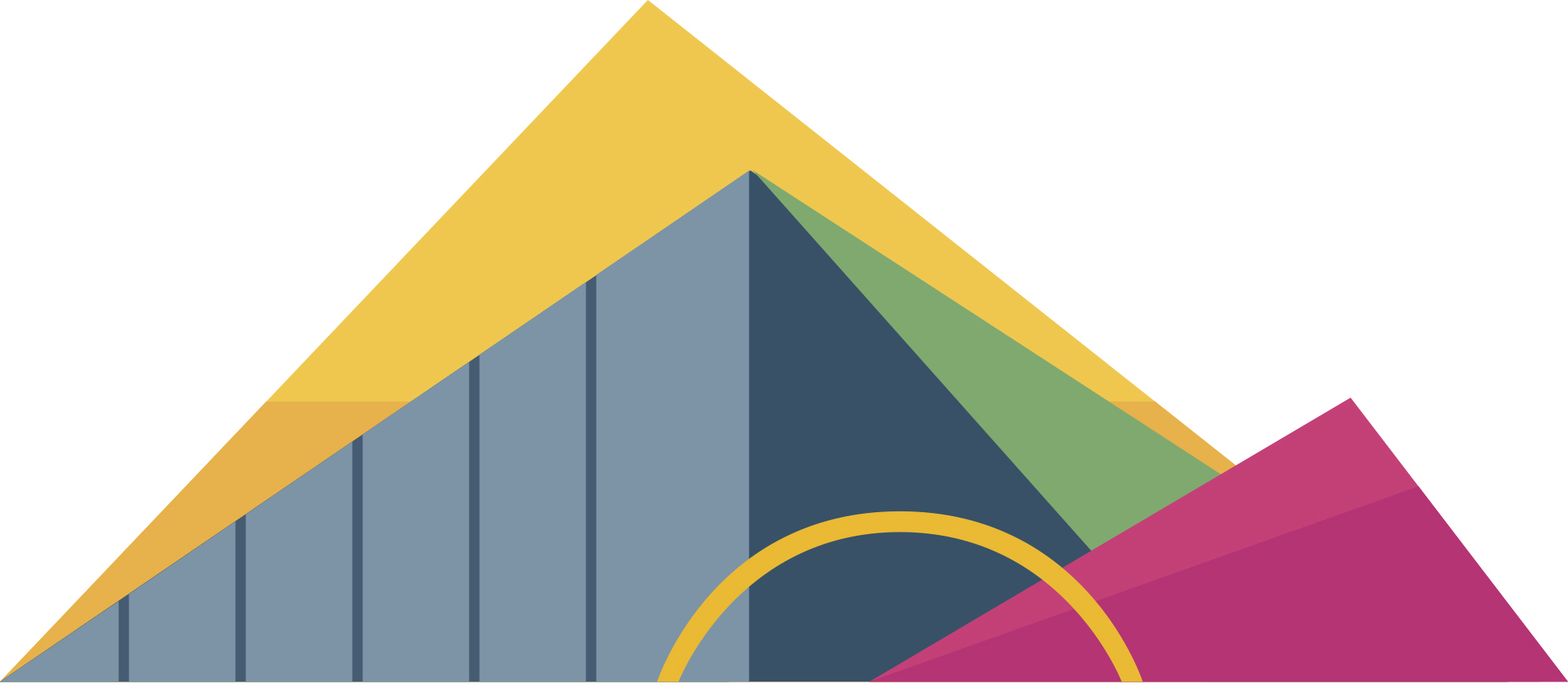 [Speaker Notes: I dag skal me jobbe med visjon.
Ønsker felles refleksjon. Trekke ut felles verdiar. Kva vil me bygge vidare på? Er det noko me treng å endre for å komme dit me vil?]
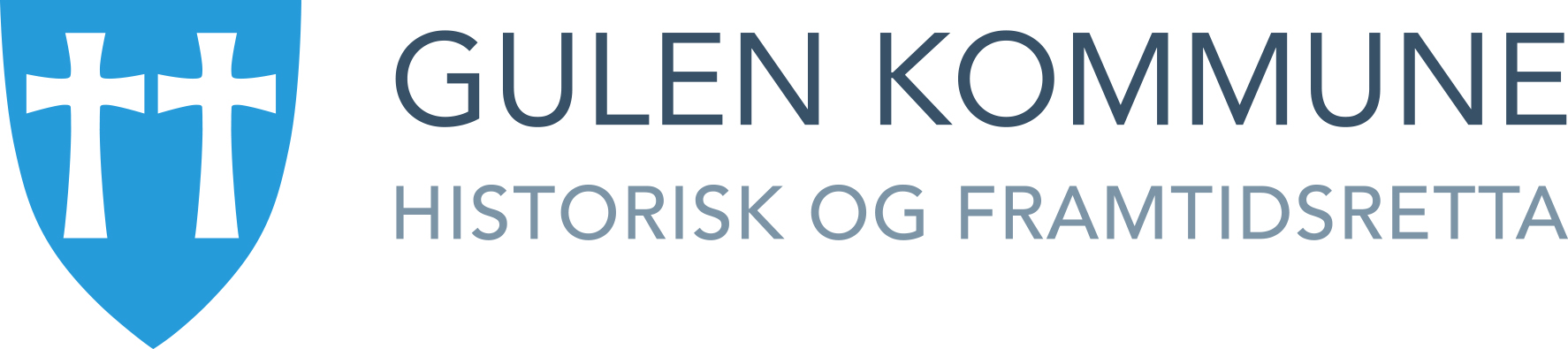 Kor vil du at Gulen kommune skal vere i 2034?
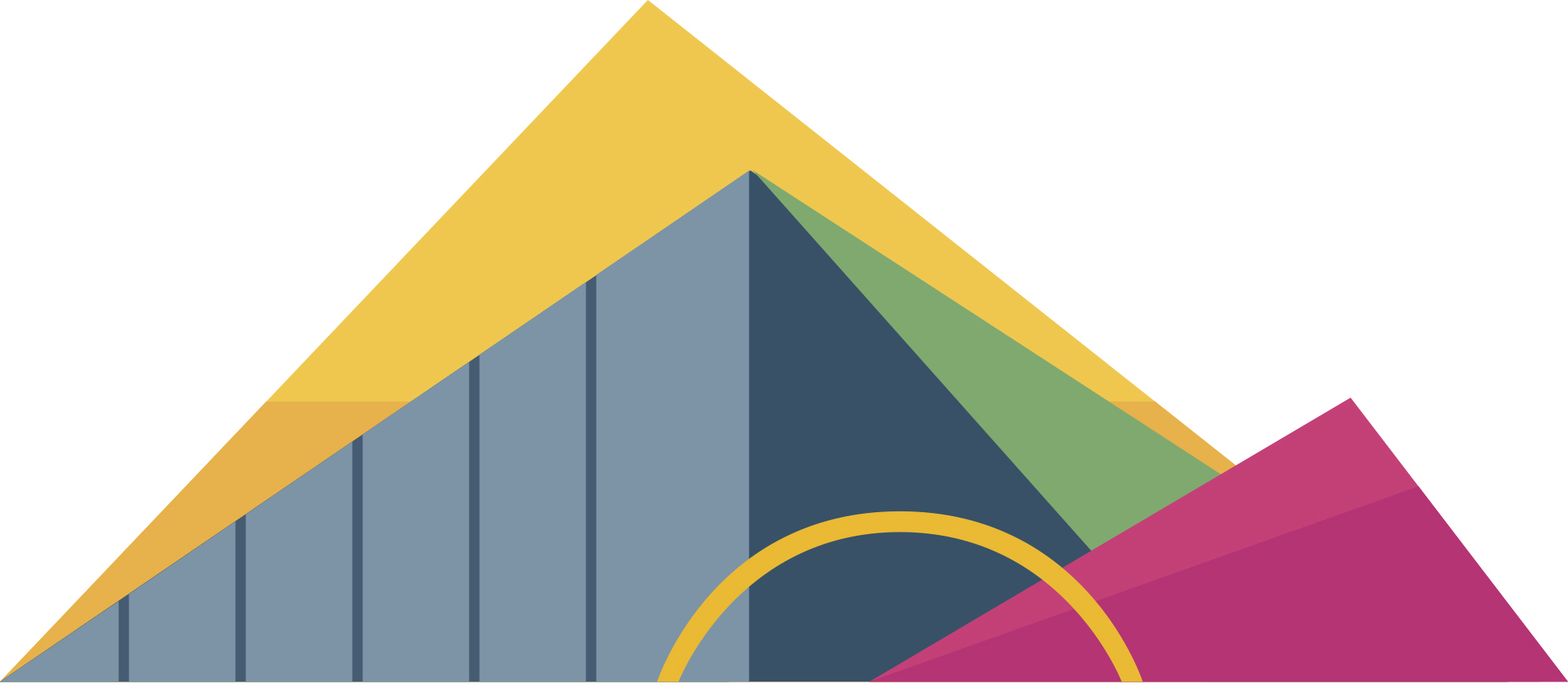 [Speaker Notes: Reserve. Diskutere i gruppa. Kjem me dit me ynskjer å vere dersom me byggjer på verdiane og styrkene som me meiner kjenneteiknar oss no?]
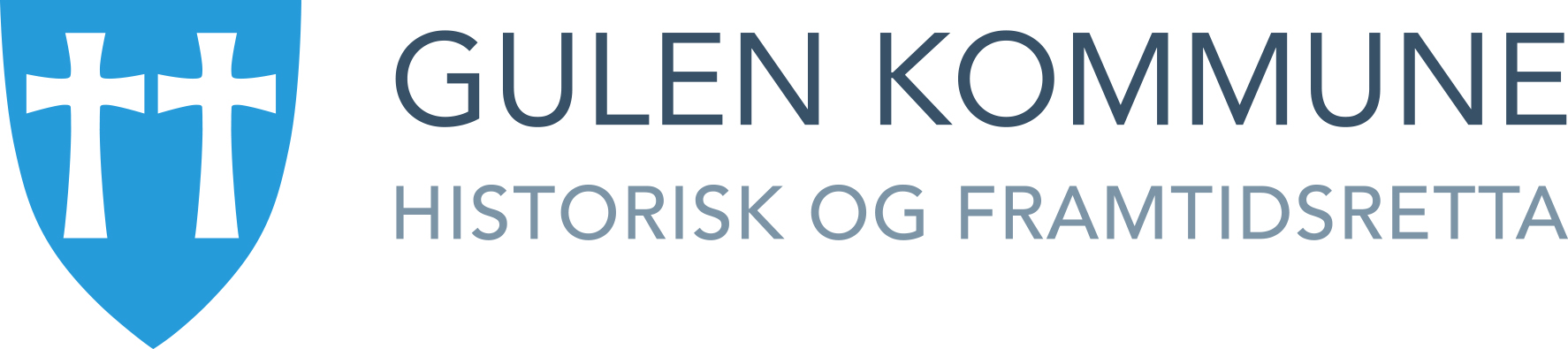 Prosesser mot samfunnsplan
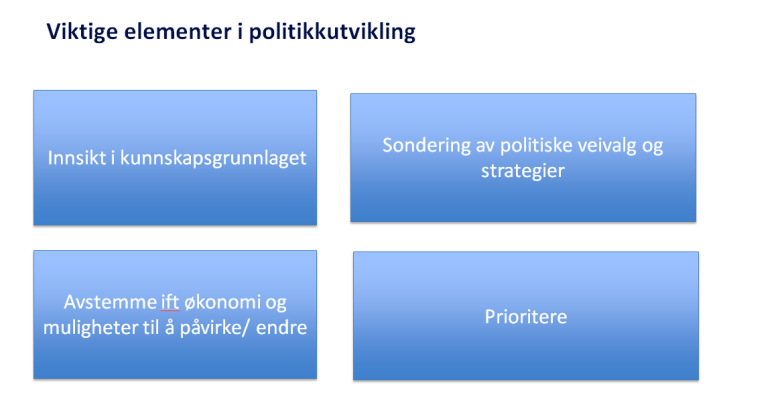 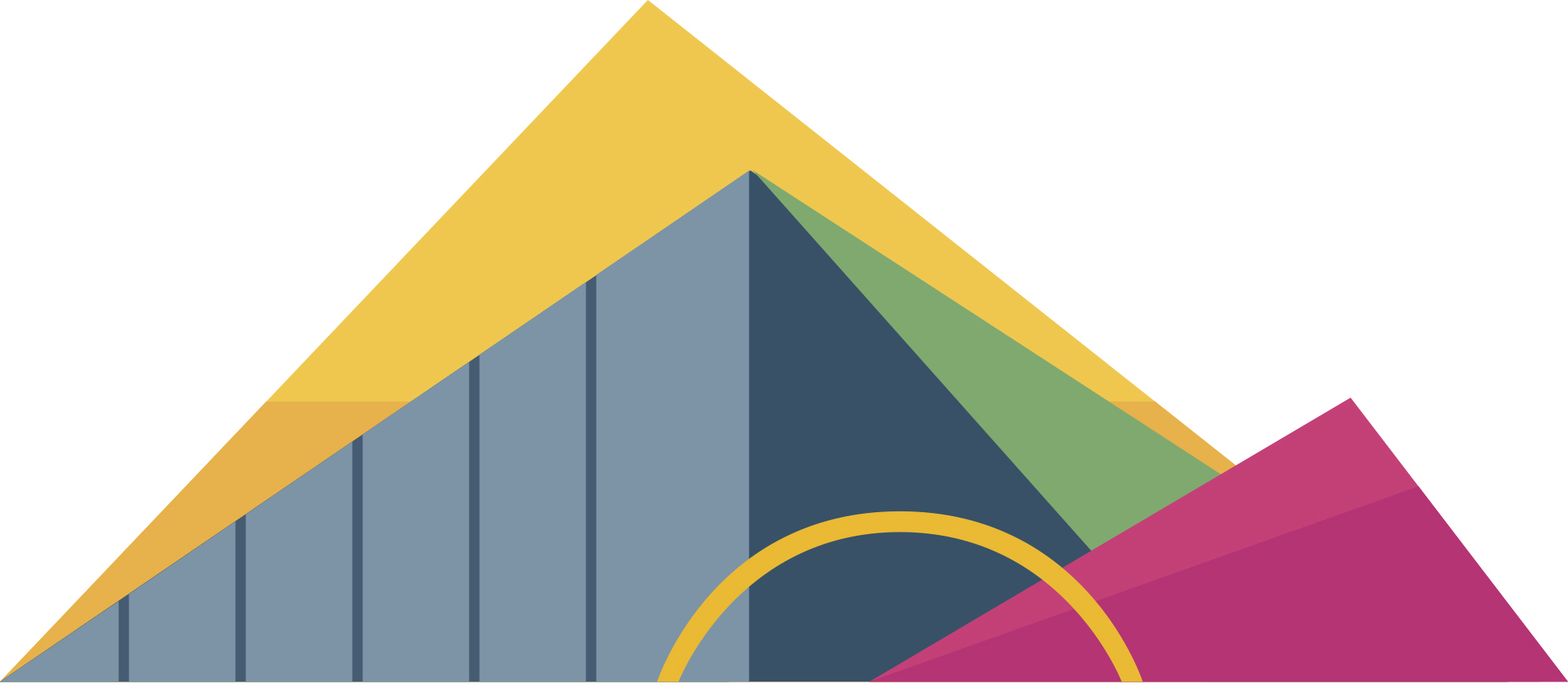 [Speaker Notes: Henta frå KS. Politikken avgjerande for kva administrasjonen kan gjere.]
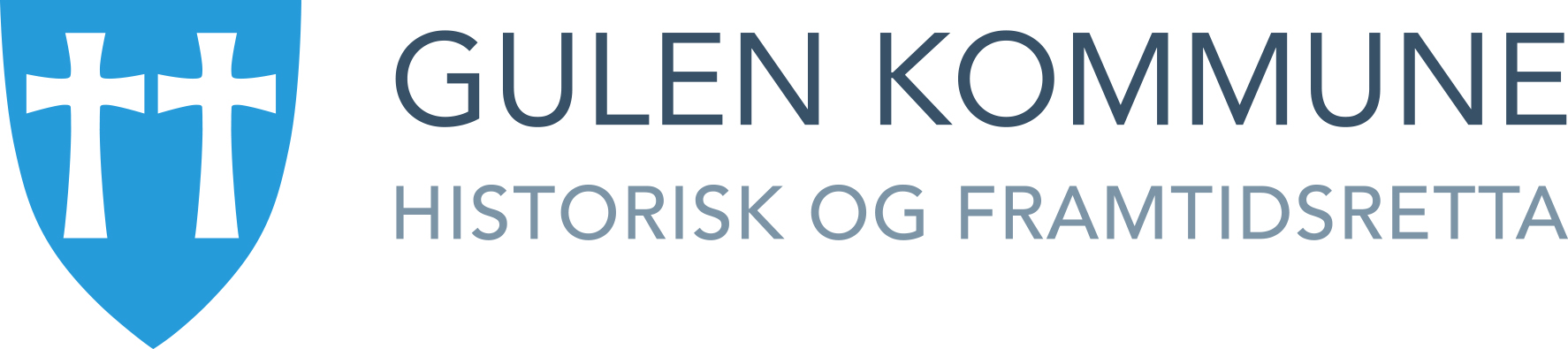 Visjon
Kva skal vere «grunnmuren» i vårt lokalsamfunn?
Fundamentet i Gulen kommune
Kva skal vår interne utviklingskraft bygge på?
Motivasjonsfaktorar
Korleis skal vi invitere?
Appellere til andre
Kva skal vere samlande?
Bygging av gode fellesskap/ein identitet
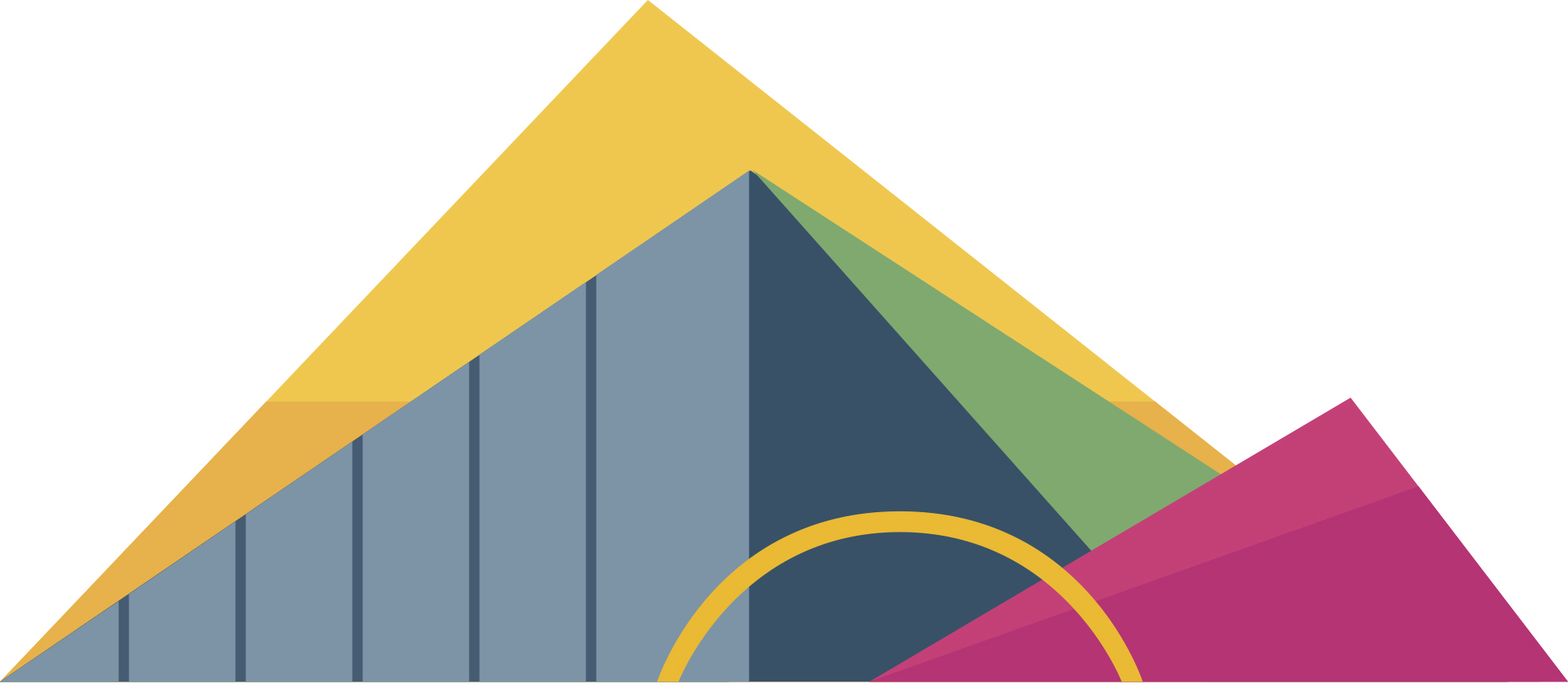 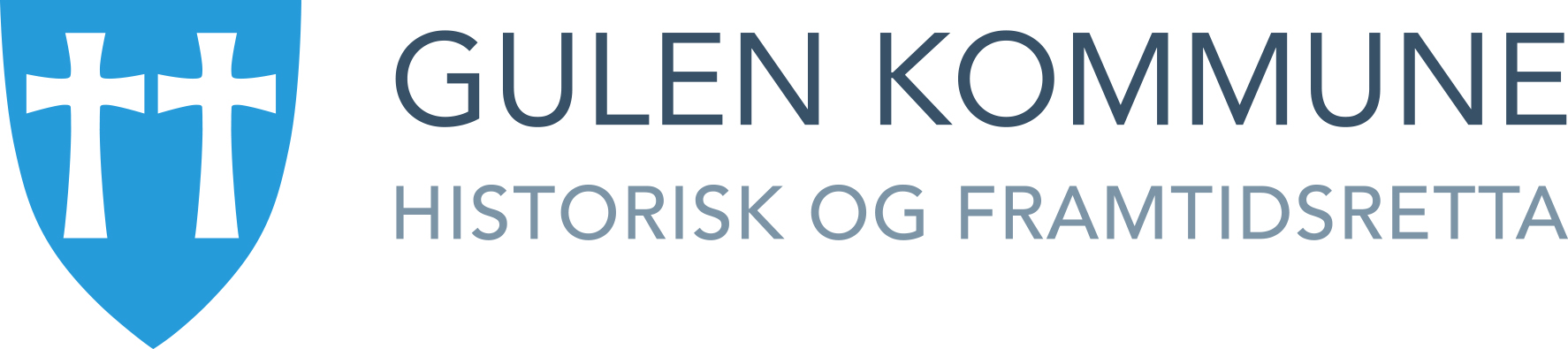 Visjon versus mål
Mål:

Ynskt framtidig tilstand
Definerast konkret
Vere målbart
Vere realistisk /oppnåeleg
Vere tidsbestemt
Visjon:

Skal gje føring for kommunen sine overordna mål. ("overordnet ledestjerne") 
Bygge på verdiar, sikte høgt
Utviklingsretning; kva er viktig.
Strategi; framgangsmåte, vegval.
Samfunnsutvikling / satsingsområde
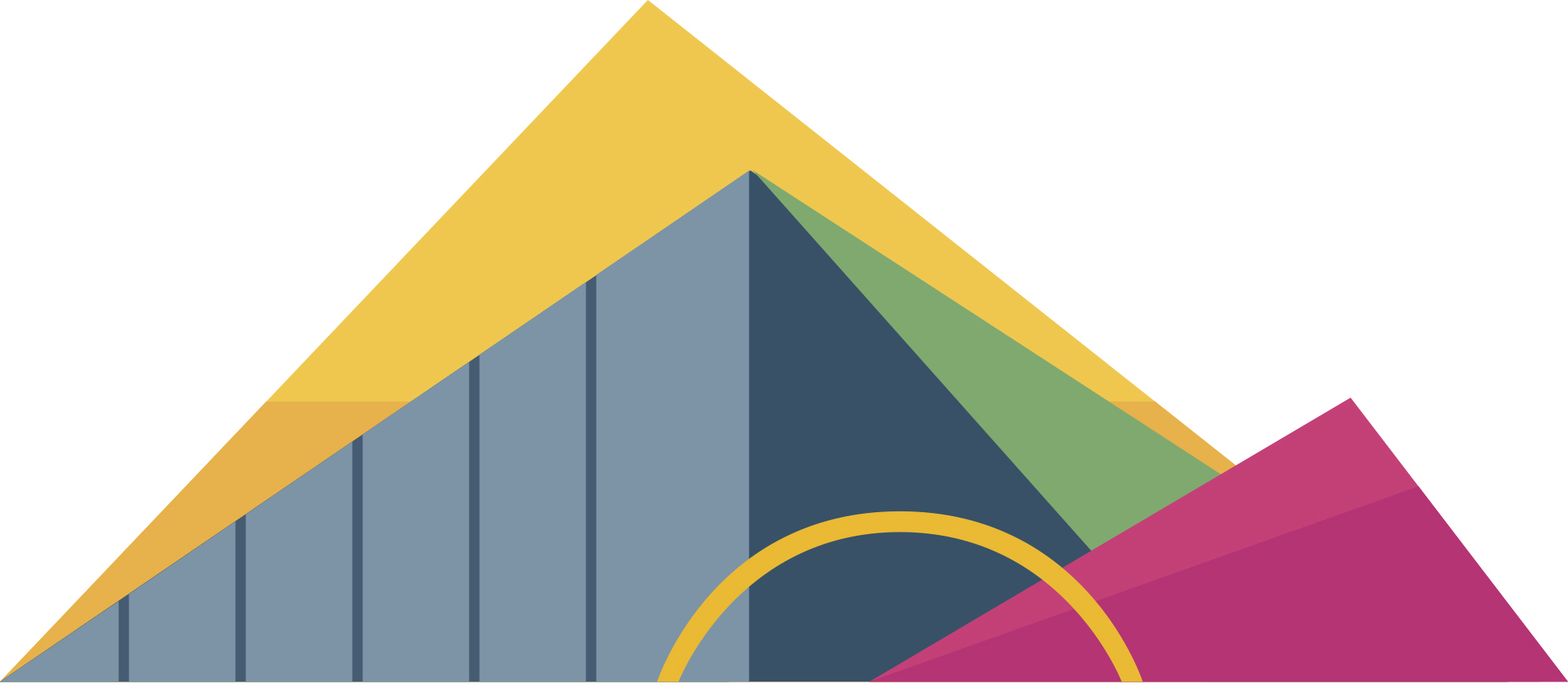 [Speaker Notes: Visjon –verdiane som politikarane har peika på skal vere byggeklossane i visjonen.]
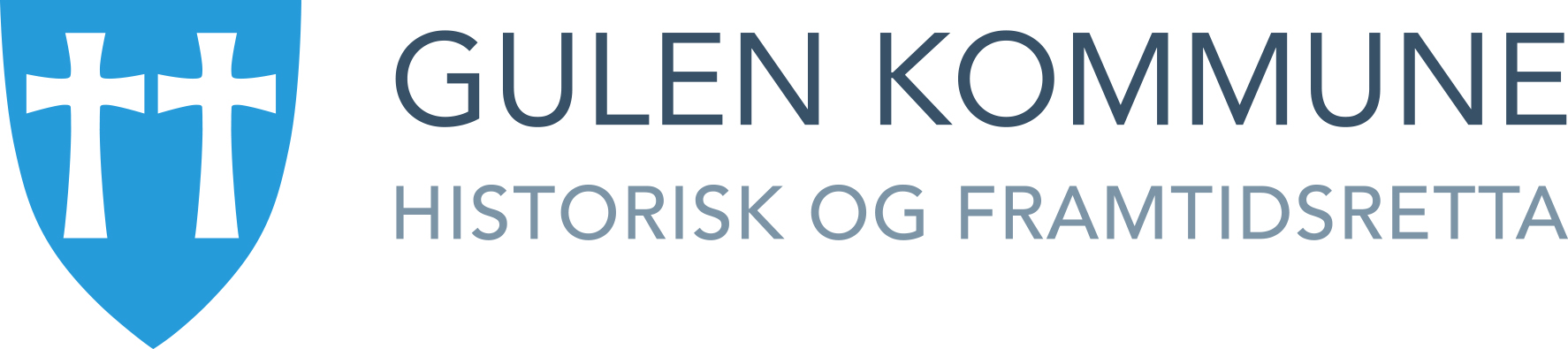 Døme på visjonMerk: Ein visjon treng ikkje brukast utadretta, men har funksjon som felles identitet
«Oppvekstkommunen»
«Entreprenørmotoren»
«Helsekommunen»
«Miljøkommunen»
Saman er vi drivande gode (kommune)
Make people happy (konsern)
Ein kommune me er stolte av
Sammen skaper vi et levende Norge (næring)
Der barn ler (kommune)
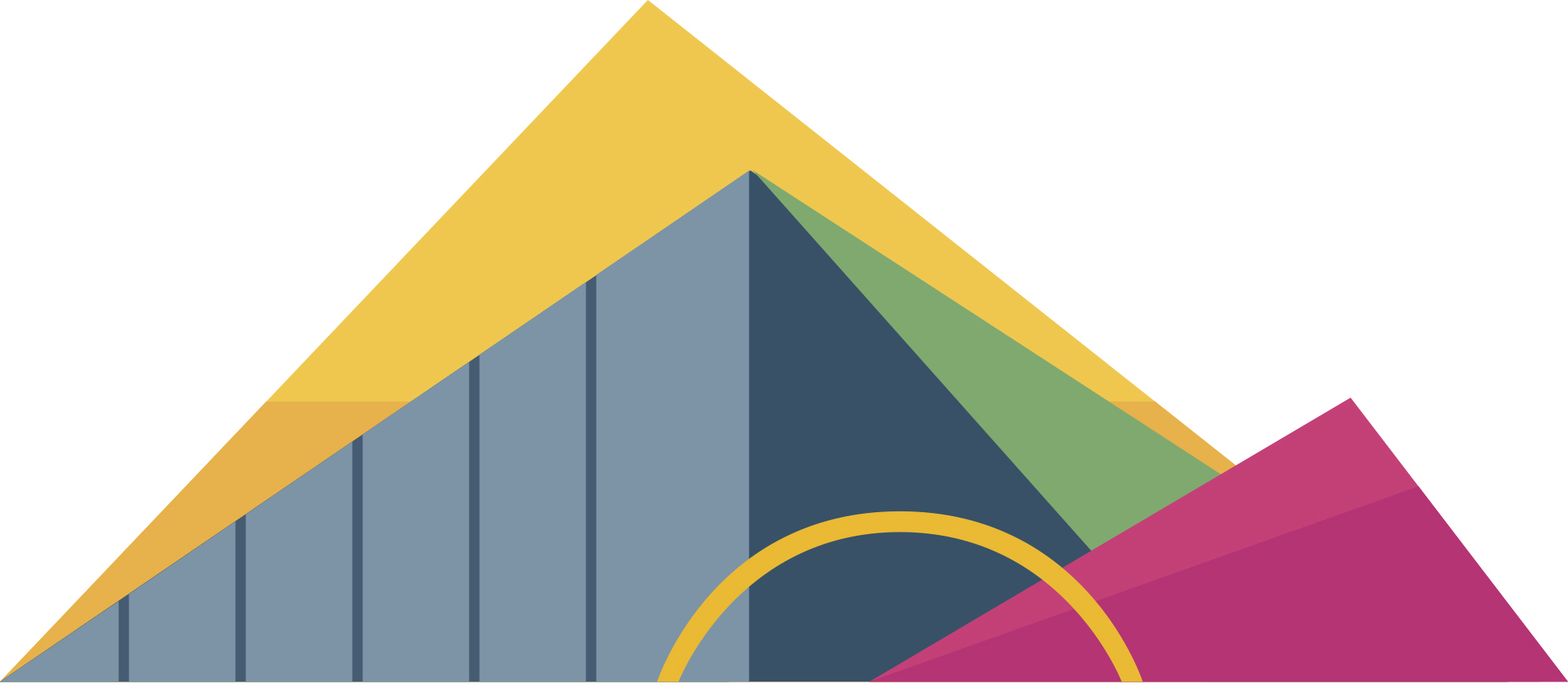 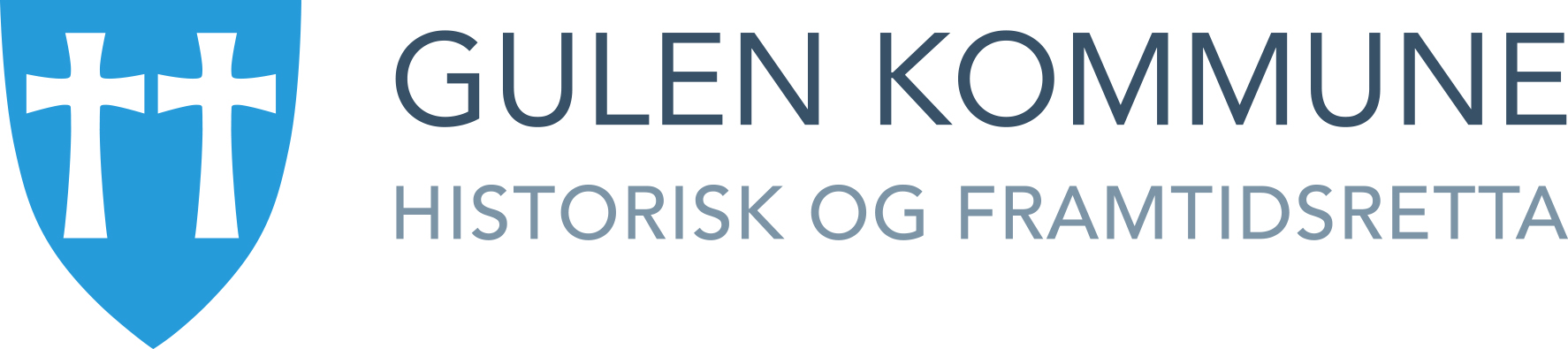 Avgjerande ved val av visjon
Visjonen må vere forankra i ein lokaldemokratisk prosess.
Visjonen må gjenspegle innbyggjarne si oppfatning / meining

Valt visjon må vere annerkjent for at vi lettare skal få på plass realistiske mål for Gulen kommune si framtid. Dette styrker sannsynet for at vi kan komme i hamn med eit godt styringsdokument.
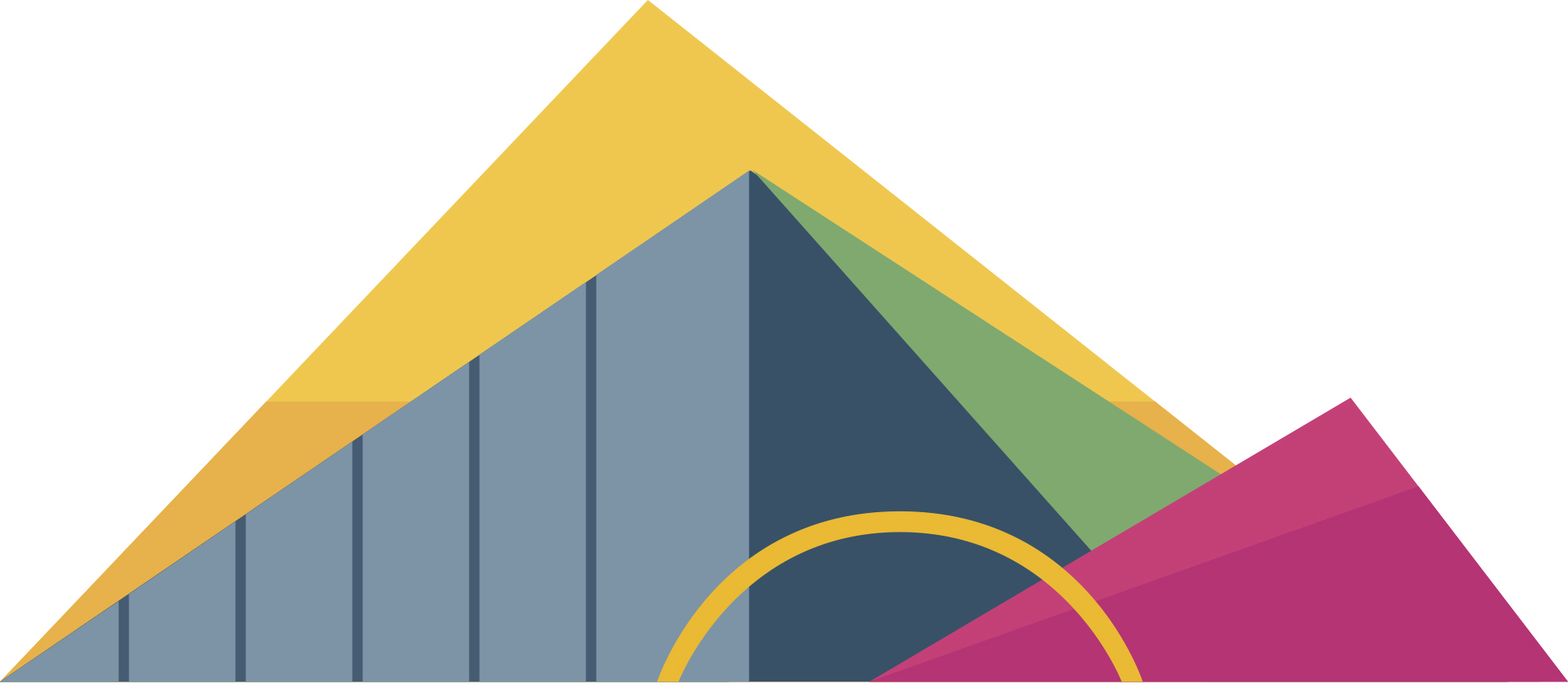